MITS Cost AnalysisInterim Results
Laura Morrison, Elizabeth Brown, Tia Paganelli, and Norman GocoSeptember 17, 2020
1
[Speaker Notes: Why we care
What we did
What we found
What it means]
Building the evidence base for MITS
Adoption of MITS in LMICs can improve the amount of and quality of COD data, thus improving the epidemiological knowledge base, and informing effective interventions for preventing mortality.

To promote expansion of MITS, must evaluate validity, acceptability, feasibility, and cost-effectiveness. (Byass 2016)
This study is an initial step towards understanding cost implications.

Cost studies of novel practices (1) advocate for widespread adoption and (2) inform realistic implementation.
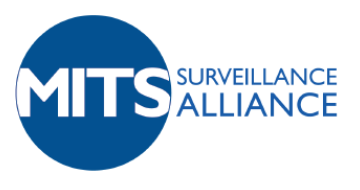 Building the evidence base for MITS
What is agreed upon related to costs of MITS? That they must be better understood. (Byass 2016) 

MITS and MIA cost documentation and comparison studies in high-income countries exist, but may not be relevant for LMIC contexts. (Weustink et al, 2009; Breeze et al, 2010)

Cost of specific supplies (biopsy needles), requirement of complex and costly microbiology platforms and microbiology specialists/pathologists are limitations to MIA in Mozambique (Castillo et al, 2015)

Perceived high cost of MITS among HCWs in Pakistan (Feroz et al, 2019) 
May require public investment
Operational expenses < initial investment cost
Study Objective
Characterize the costs and cost drivers associated with MITS implementation in LMIC settings from the health care provider perspective.
Implementation costs estimate MITS’ operational requirements only (no research costs).
The provider’s perspective represents costs that clinics/hospitals or health care systems would face in expanding/mainstreaming the use of MITS.
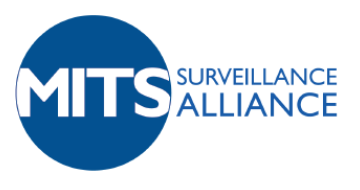 Cost Data Collection
Interim results draw from a cost survey of four sites conducted between Feb - June 2020.
Sites are geographically dispersed
Sites are recipients of MITS Alliance grant funding
Sites must have conducted MITS outside of training

Cost survey delivered during in-person site visits, by e-mail; follow ups via phone interview.
Pilots identified all relevant resources used (in-person site visits)

Data collected from sites include:
context-specific site information
financial and economic data related to resources used in MITS implementation
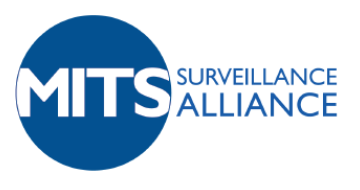 Cost estimation
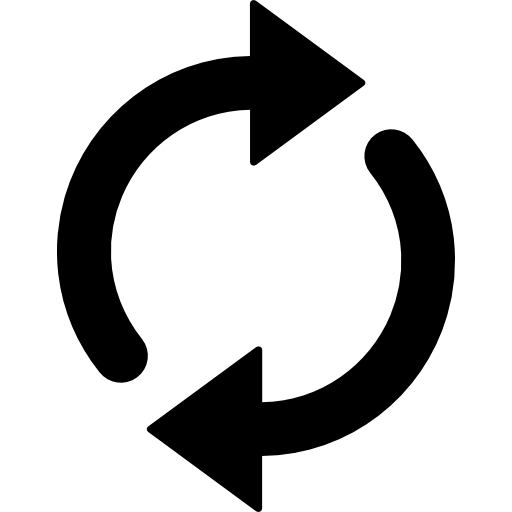 RECURRING COST
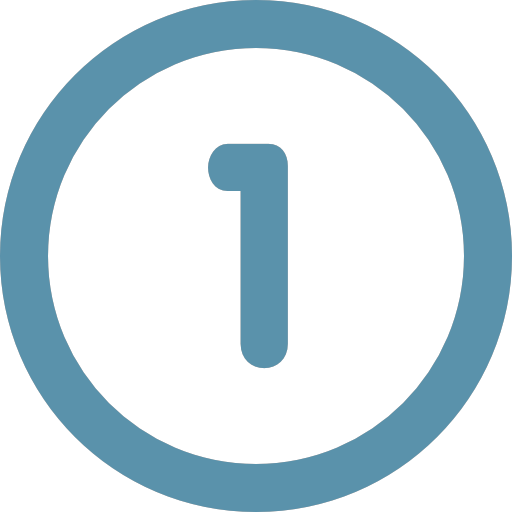 INITIAL INVESTMENT COST
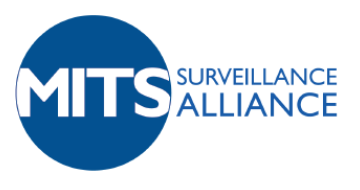 [Speaker Notes: Assuming that all costs are incurred in a single year; not discounting costs.
We are not accounting for program administration costs at this time.]
Cost estimation
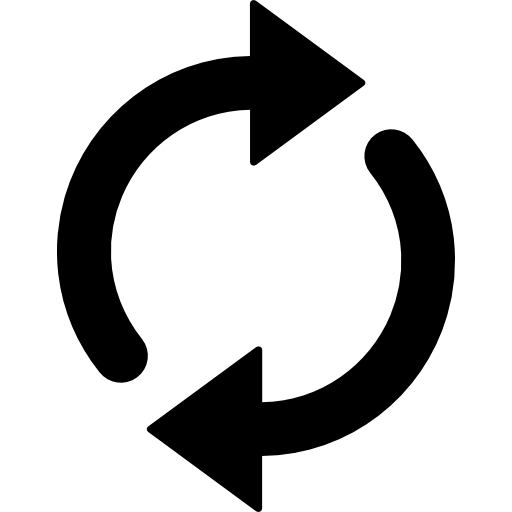 RECURRING COST
INCREMENTAL COST (PER CASE)
Sampling
Community collection (if applicable)
Testing
Test transport (if applicable)
Materials (e.g. reagents, office + lab supplies)
MITS kits (materials, labor, shipping)
Labor (staff compensation)





PROGRAM ADMINISTRATION COST (ANNUAL)
Labor (staff compensation)
Materials (e.g. office supplies, meetings, internet)
not included in interim results
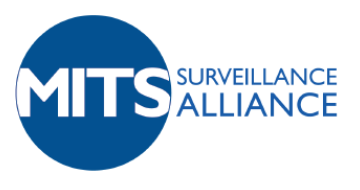 [Speaker Notes: Assuming that all costs are incurred in a single year; not discounting costs.
We are not accounting for program administration costs at this time.]
Cost estimation
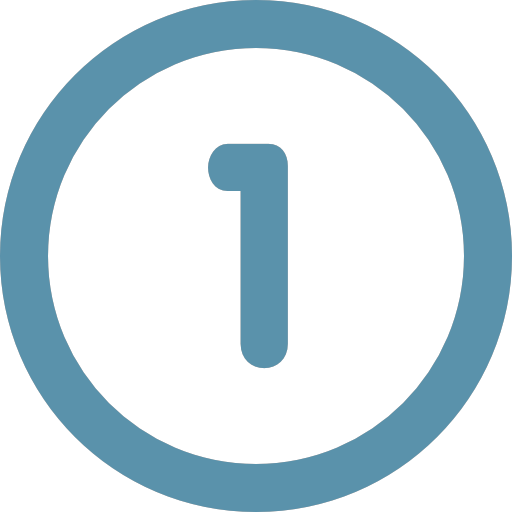 INITIAL INVESTMENT COST
CAPITAL COSTS
Lab equipment
Office furniture
Technology
Renovation expenses


START-UP COSTS
initial training + training additional staff (labor, materials, space, MITS kits)
ethics approval process
protocol development
data management system set-up
community sensitization activities
other misc. expenses (e.g. launching expenses, implementation visits)
cost * quantity * utilization by MITS program
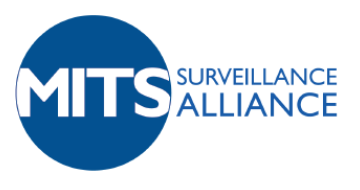 [Speaker Notes: Assuming that all costs are incurred in a single year; not discounting costs.
We are not accounting for program administration costs at this time.]
MITS Sites included in Cost Study
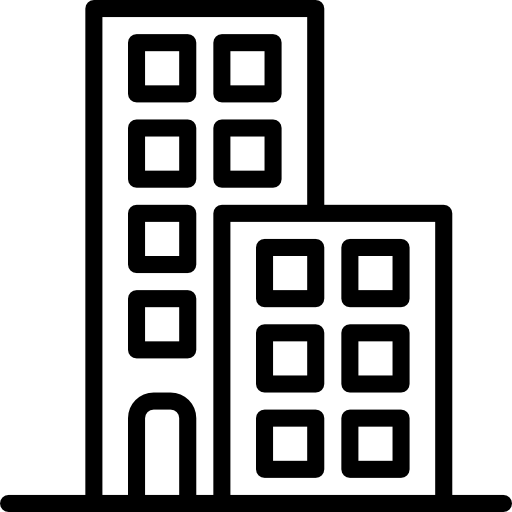 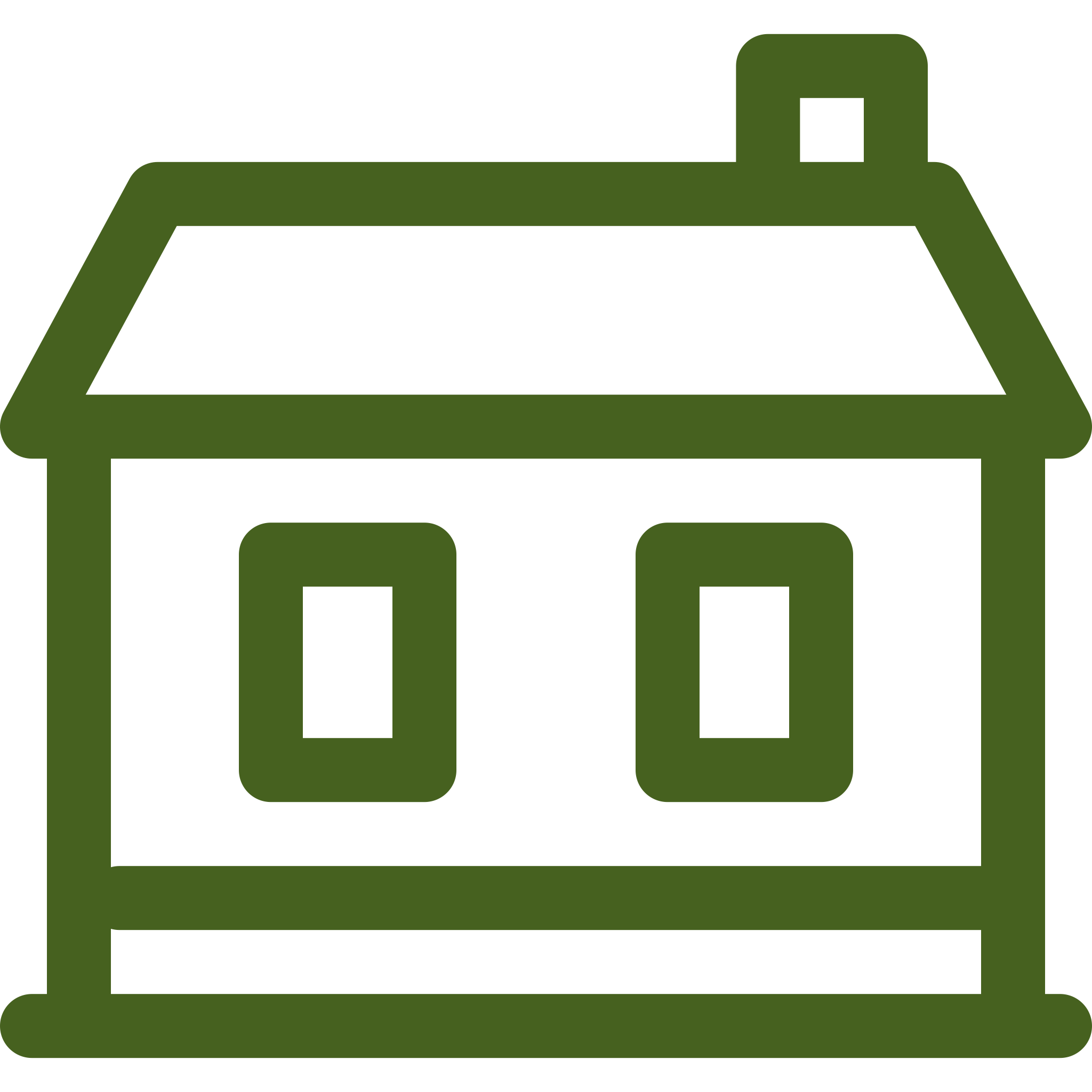 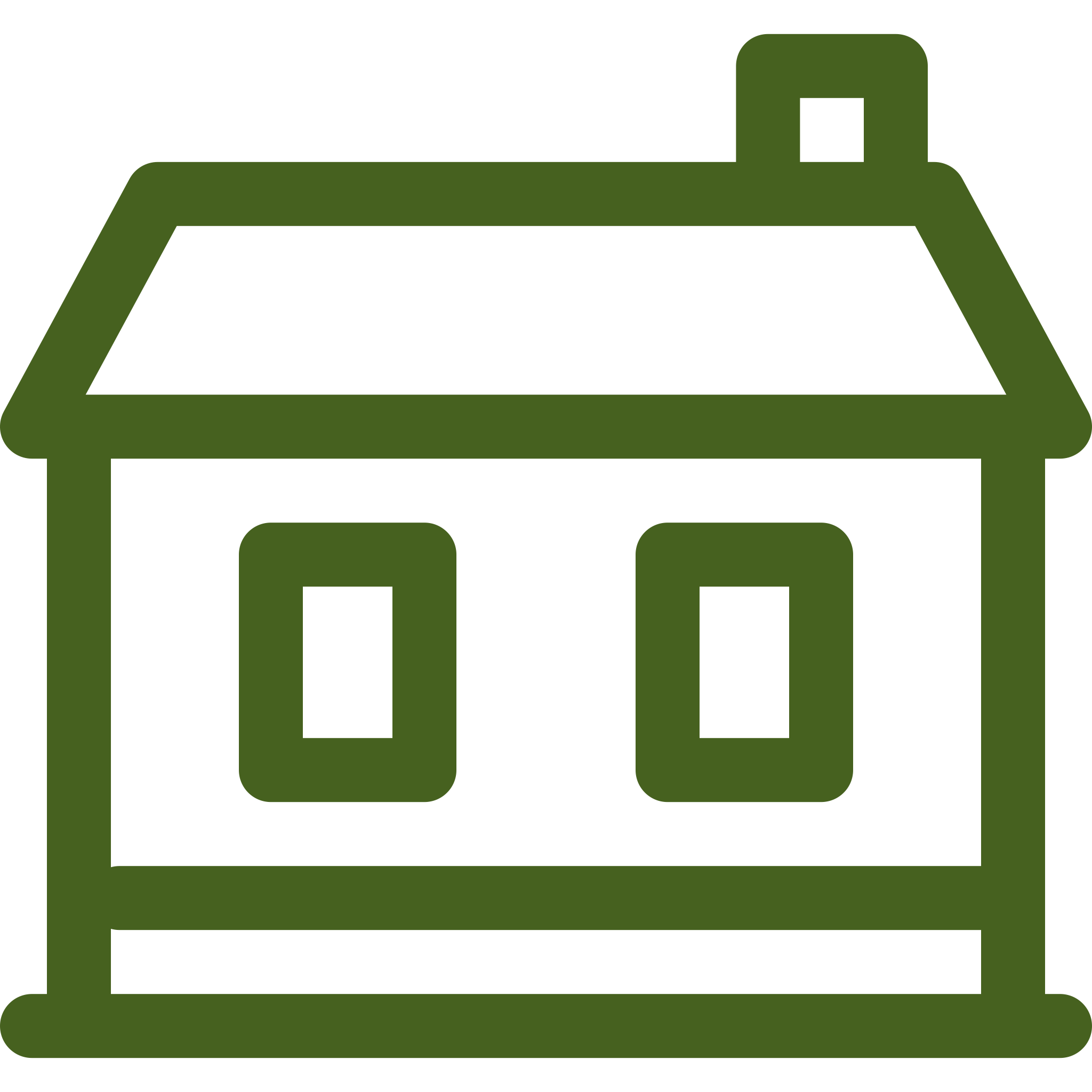 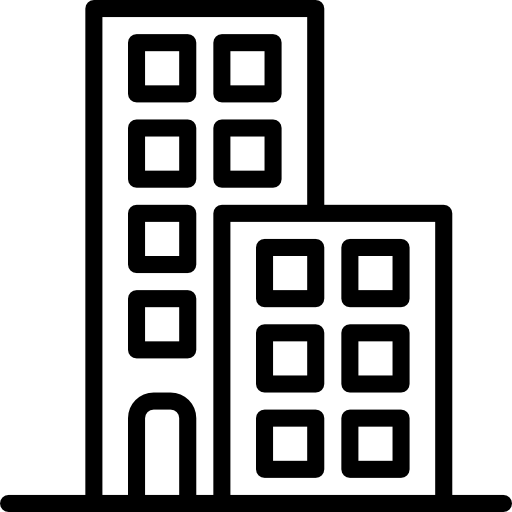 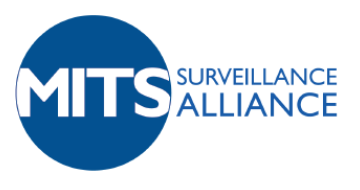 [Speaker Notes: + dynamics of sample collection percent of samples collected under specific method, types of samples, in-facility or in-community.]
MITS Sampling by Site
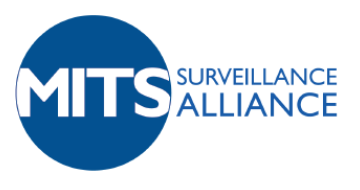 [Speaker Notes: + dynamics of sample collection percent of samples collected under specific method, types of samples, in-facility or in-community.]
MITS Sites included in Cost Study
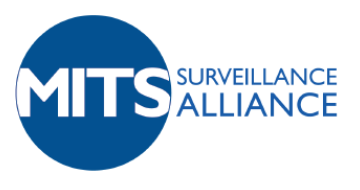 [Speaker Notes: + dynamics of sample collection percent of samples collected under specific method, types of samples, in-facility or in-community.]
Interim Results
12
Incremental cost to conduct MITS (cost per case)
$1,028
$906
$889
$858
$609
*
*
*
MITS kits, Labor, and Testing costs drive the marginal cost of conducting MITS.
MITS kits cost may be reduced if produced at scale or sourced locally.
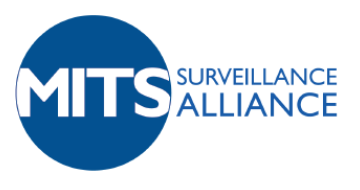 Average cost per test
Test costs vary little by site.
Tests not performed at sites include molecular, cytology, TAC PCR, Traditional PCR.
14
[Speaker Notes: +HEMATOLOGY]
Testing cost per case
27
tests/case
1.1
tests/case
15.6
tests/case
22.2
tests/case
12.2
tests/case
While calculated costs per test are similar, the number of tests performed per case is the most important determinant of testing cost.
More tests are run for middle and low-cost tests (e.g. special stains, histology).
15
[Speaker Notes: For example, Site 4 conducts only one histology test per case, while other sites conduct upward of 12 and up to 27.
The test costs at Site 4 are not overwhelmingly higher than other reported costs.]
Labor cost per case
Considerable variation in staff positions by site, suggesting flexibility in support roles to pathologists/ specialists.

Compensation may include incentives (hourly or per case).
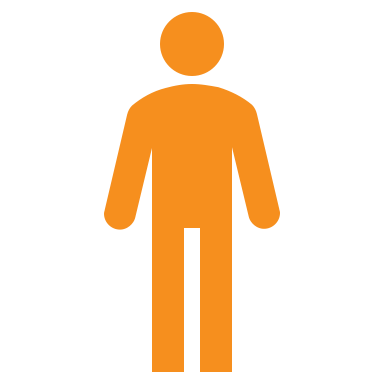 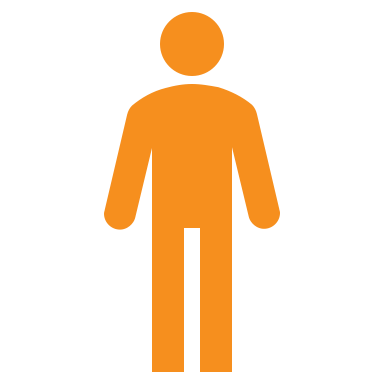 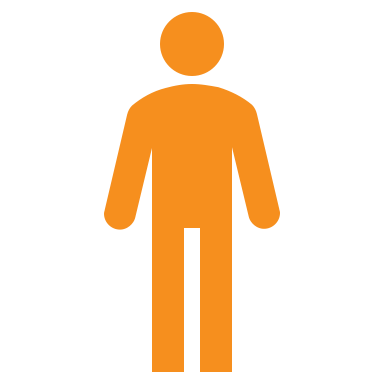 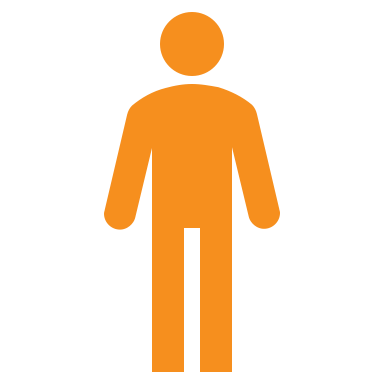 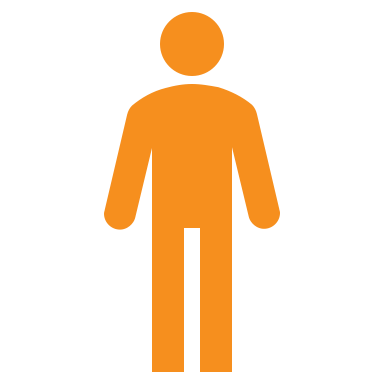 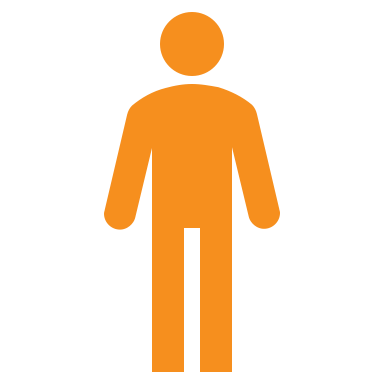 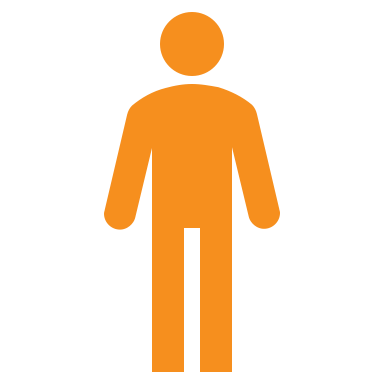 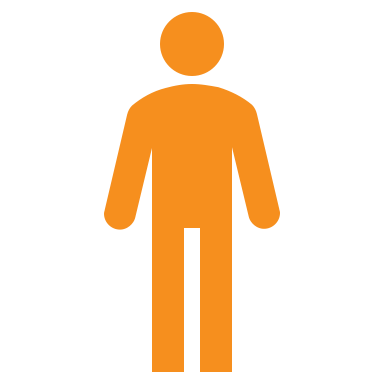 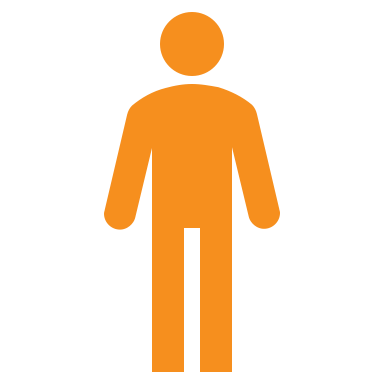 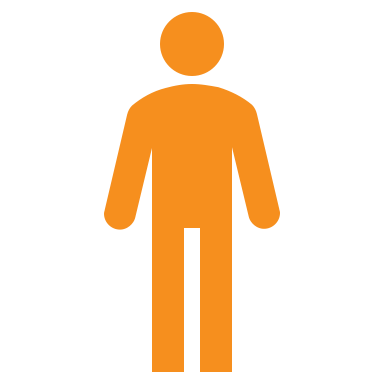 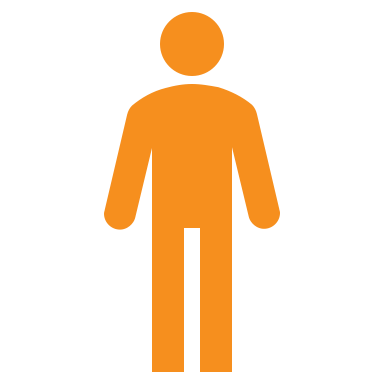 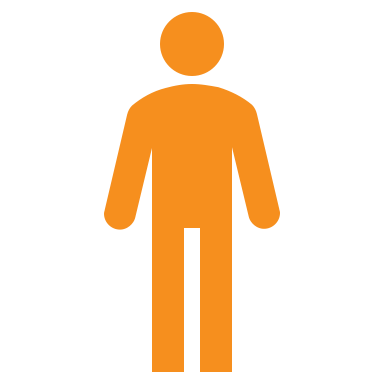 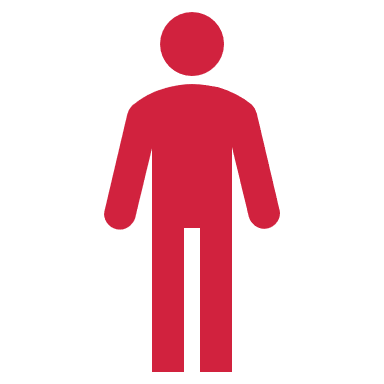 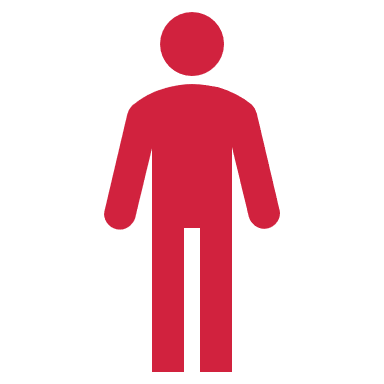 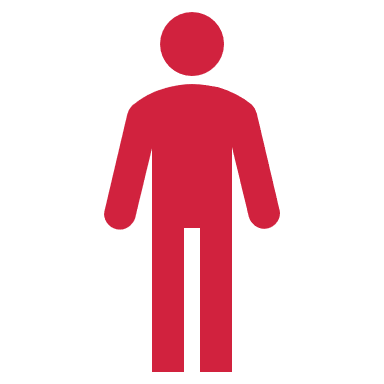 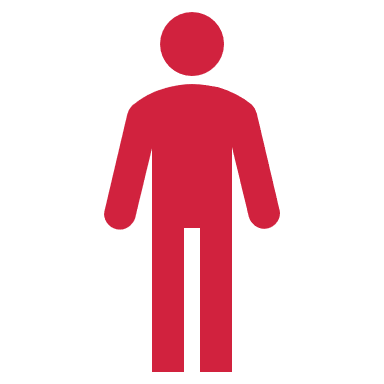 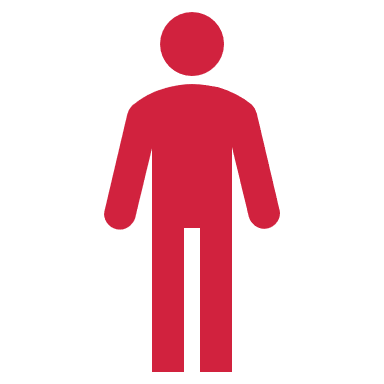 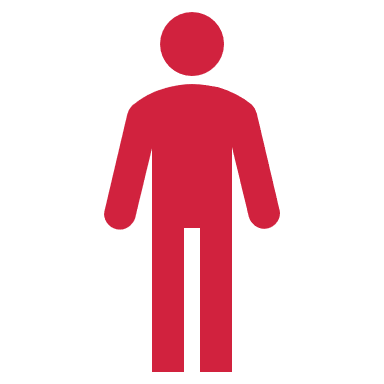 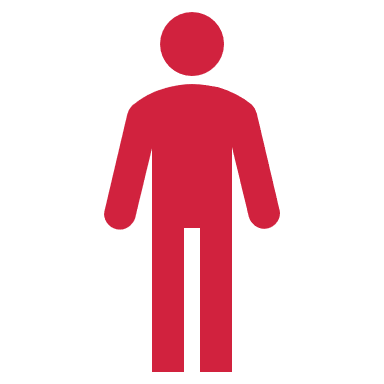 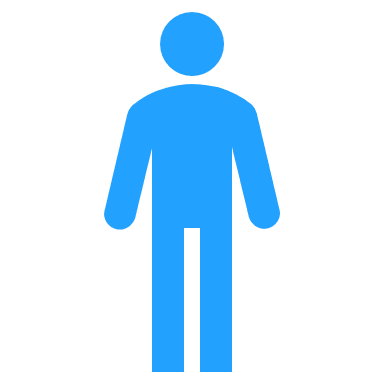 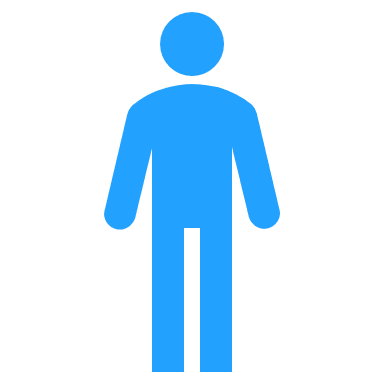 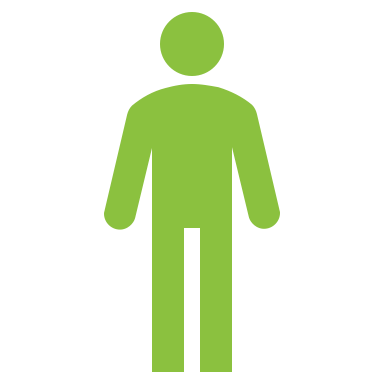 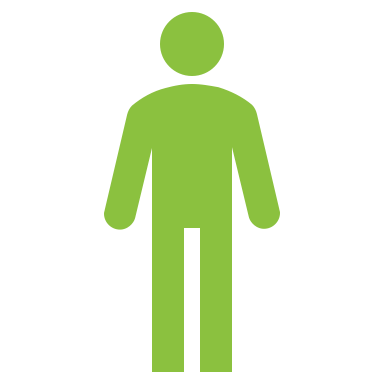 16
Initial Investment Costs: Start-up and Capital
Great variation in both start-up and costs across site depends on existing infrastructure and investment in start-up activities.
$48,818
$40,772
CAPITAL
$29,302
$20,962
START-UP
$6,657
17
[Speaker Notes: ** pull out point about infrastructure (pre-existing)]
Capital Costs
$36,505
$22,551
$16,910
$2,505
Where required, renovation drives capital expenses. 

Specific costly and necessary lab equipment and technology needs drive cost: 
    e.g. autopsy table, embedding machine, cameras, laptops, and computers.
18
Start-up Costs
$26,267
$14,427
$12,392
$4,606
$4,267
Training costs (initial and additional staff) make up, on average, 38% of start-up costs. 

Other start-up costs may depend on site-specific investment in certain activities, as hours and staff mix vary by site.
19
Implications
The cost of MITS expansion depends greatly on the existing infrastructure of sites.
Capital-heavy investments drive costs (other start-up costs may not be as site-dependent).

Labor allocation demonstrates the need for highly trained staff who are costly to employ.       What can we learn about support staffing mix and implications for cost?

This study is a first step towards additional necessary examinations of cost considerations, including cost-comparison and cost-effectiveness studies, which further provide needed  economic justification for the expansion of MITS.
20
Acknowledgements
Thank you to the MITS Alliance grantees who generously contributed their efforts to facilitating our data collection.
21
Questions?
22
[Speaker Notes: Why we care
What we did
What we found
What it means]